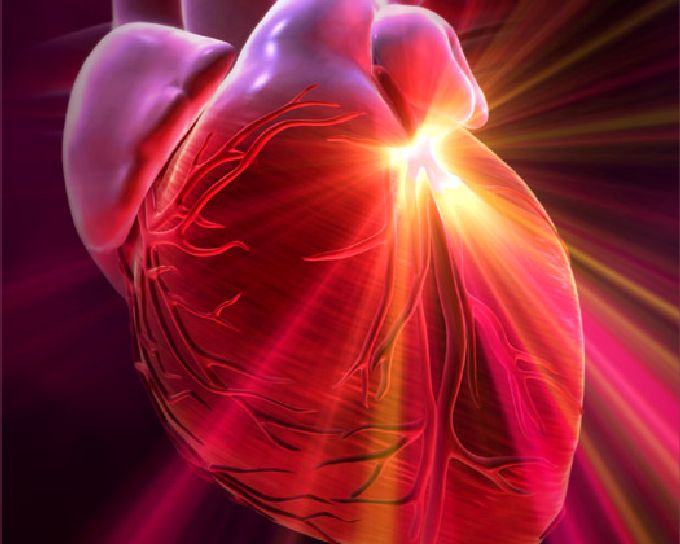 Актуальные проблемы организации кардиологической помощи населению Челябинской областиГлавный внештатный специалист-кардиолог Министерства здравоохранения Челябинской области С.В.Королев.17.12.2015г.
Общая смертность по субъектам РФ за 9 мес.2015г.
Рост уровня смертности наблюдается практически по всем регионам РФ. В ЧО темпы прироста общей смертности замедлились с  5,3% в марте  до 2,3%  в сентябре
Смертность от БСК за 9 мес. 2015г. по субъектам РФ
Темпы снижения смертности от БСК составляют 7,4-7,6%. Впервые с 2009г. этот показатель вновь стал ниже среднего по РФ.
Динамика смертности от БСК
Постепенное снижение показателя смертности  от БСК началось с 2003г.  В 2009-12г.г. он держался на уровне 760 на 100 тыс. населения. Резкое снижение началось с 2013г., когда заработали РСЦ и ПСО. Свой вклад внесла и программа «Модернизации здравоохранения на 2010-2012г.г.», кроме того за последние 5 лет удалось добиться улучшения качества лечения больных АГ и широкого применения статинов у больных ИБС.
Смертность по УрФО за 10 мес.2014-2015г.г.
Общая смертность снижается во всех территориях, но пока не достигла уровня 2014г.
Смертность от БСК по УрФО за 10 мес.2014-2015г.г.
Снижение во всех субъектах, но в Курганской, Свердловской областях и в ЯНАО уровень смертности выше прошлогоднего.
Карта смертности от БСК за 9 мес. 2015г.
Динамика показателей смертности от БСК за 5,7 ,9 и 10 месяцев 2015г.
В большинстве муниципальных образований  с высоким уровнем смертности показатели  снижаются. Но в Катав-Ивановском МР и Златоустовском ГО они остаются выше прошлогодних  показателей.
Динамика смертности от БСК за 5, 7, 9 и 10 мес. 2015г.
В территориях, которые в течение 9 месяцев наблюдался рост смертности за 10 месяцев наметилась тенденция к снижению показателей смертности.
Динамика смертности от БСК за 5, 7, 9 и 10 мес. 2015г.(неустойчивое положение)
В 11 территориях  ситуация неустойчивая,  но тенденция к снижению смертности есть, кроме Южноуральского ГО,  Чебаркульского и Увельского МР.
Динамика смертности трудоспособного населения и населения старше трудоспособного возраста за 9 мес. в сравнении с соответствующим периодом 2014г.
Динамика смертности населения от ИБС.
Количество больных ОКС
Общее количество больных ОКС остается примерно на одном уровне. Процент госпитализации больных ОКС в специализированные отделения вырос  до 74%, но отстает от индикатива – 85%
Маршрутизация больных ОКС
Индикатив
85%
Не направляли больных в специализированные отделения: Аргаяшский, Брединский,  В.Уральский, К.Ивановский, Карталинский,Т роицкий, Нязепетровский МР и В.Уфалейский ГО.
Доля больных ОКС, госпитализированных из территории, на которой расположен центр
РСЦ ОКБ №3 и ОАО РЖД работают преимущественно на г.Челябинск. 
Необходимо: 1. Изменить маршрутизацию в связи с открытием новых РСЦ и ПСО.
           2. Добиваться от ЛПУ строгого соблюдения маршрутизации.
                           3 .При несоблюдении сроков отчетности наказывать руководителей ЛПУ.
За 10 месяцев 2015г. проведено 845 СТЛ, из них 463 на догоспитальном этапе ( за 9 месяцев 2014г. Соответственно 437 и 327). Тромболитическая терапия была проведена 15,1% больных с ОКС с подъемом сегмента ST. Индикативный показатель – 20-25%.

Не проводят ТЛТ вообще или не подают сведения:
1.Агаповский, Аргаяшский, Сосновский, Троицкий,  
Чебаркульский МР.



Не проводят ТЛТ на этапе СМП:
1.Брединский, Варненский, Верхнеуральский , Карталинский  Каслинский,  Кизильский,  Октябрьский, Увельский МР
2.Верхнеуфалейский  ГО
Как можно более ранняя реперфузия – основа лечения больных ОКС с подъемом сегмента ST.  Не важно, каким методом она проводится – инвазивным или фармакологическим, главное, чтобы она началась как можно раньше.
Догоспитальный тромболизис
Экстренное ЧКВ
[Speaker Notes: В течение 2014 г. по экстренным показаниям в условиях РСЦ Челябинской области  проведено 2527 коронароангиографий (40,6 % от общего числа поступивших с клиникой острого коронарного синдрома), из них 1421 пациентам выполнено стентирование. 
Количество коронароангиографии  проведенных в плановом режиме в Челябинской области в 2014 году увеличились и составило 9209 исследований. Увеличивается количество выполненой тромболитической терапии на догоспитальном этапе – 303 человек, по сравнению с 2012 годом достигнута положительная динамика. Это стало возможным в результате применения Метализе, имеющего лекарственную форму для подкожного введения, что существенно расширяет возможности применения тромболитиков, в том числе и фельдшерскими бригадами.]
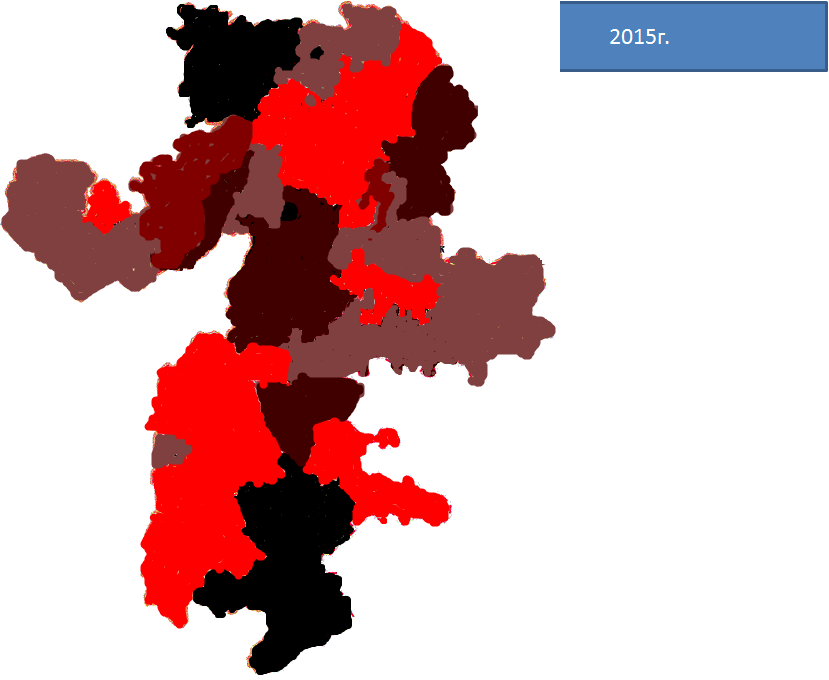 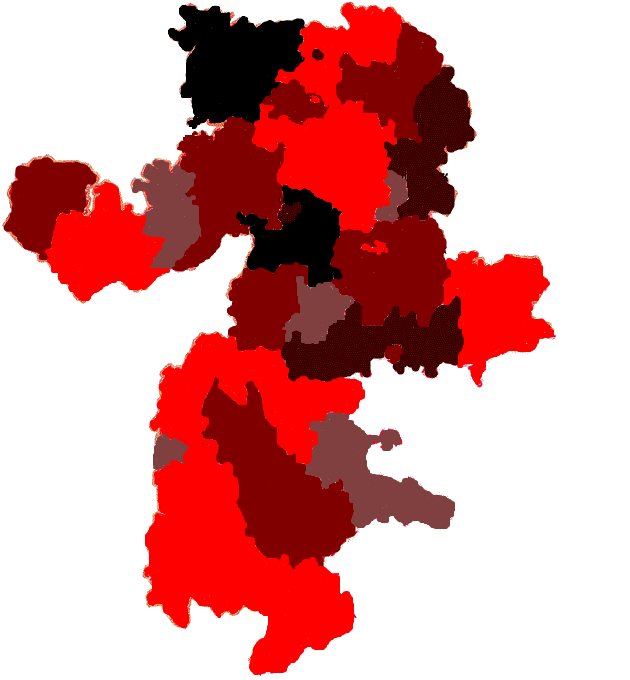 Смертность от ОИМ
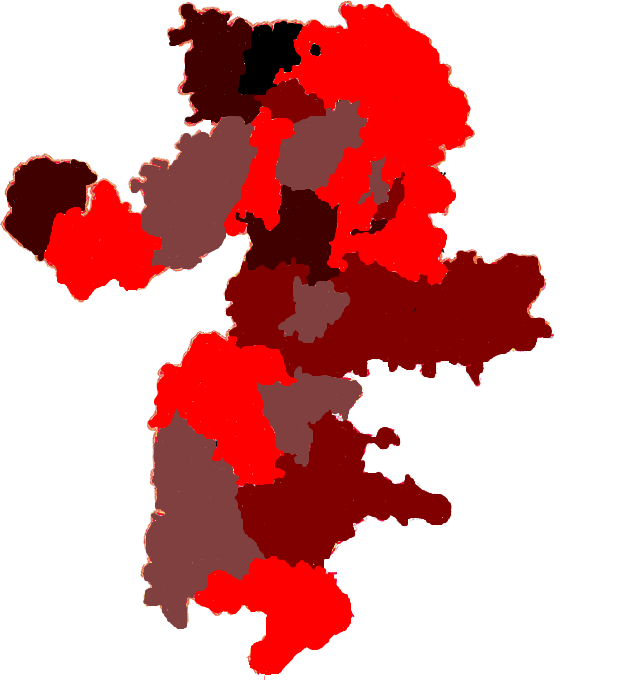 2015г.-47,2
2013г.- 55,4
2014г..-51,5
Более 100
71 - 100
51 - 70
41 - 50
Менее 40
Динамика смертности от ОИМ
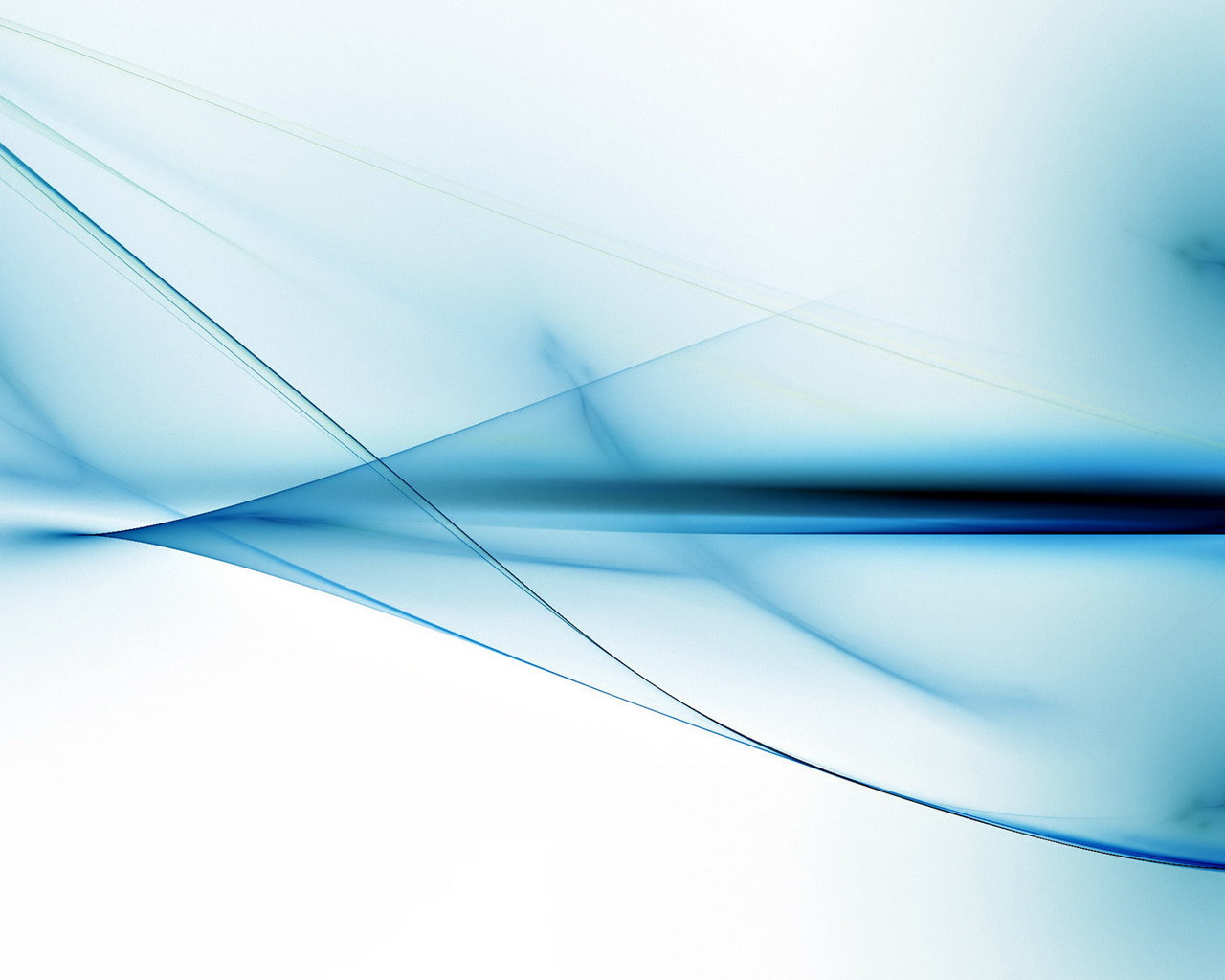 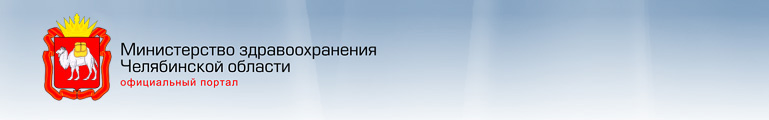 Смертность от всех болезней системы кровообращения
 (на 100 тыс. населения)
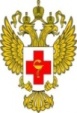 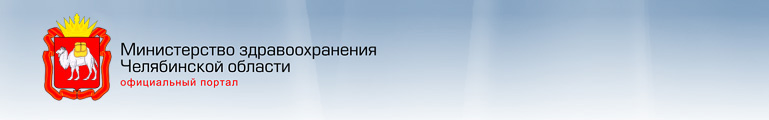 2010
2012
2013
2014
2015 (9 мес)
2018 Указ № 598
Спасибо за     внимание
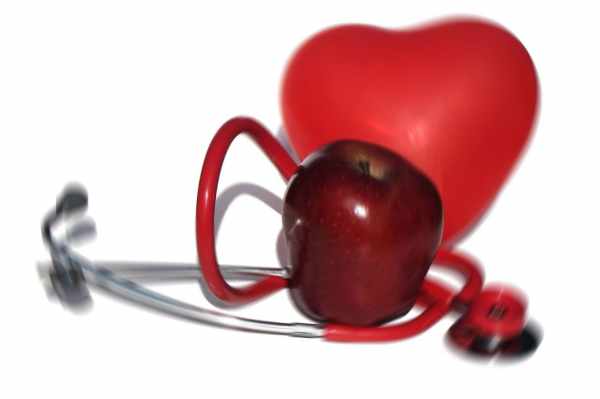